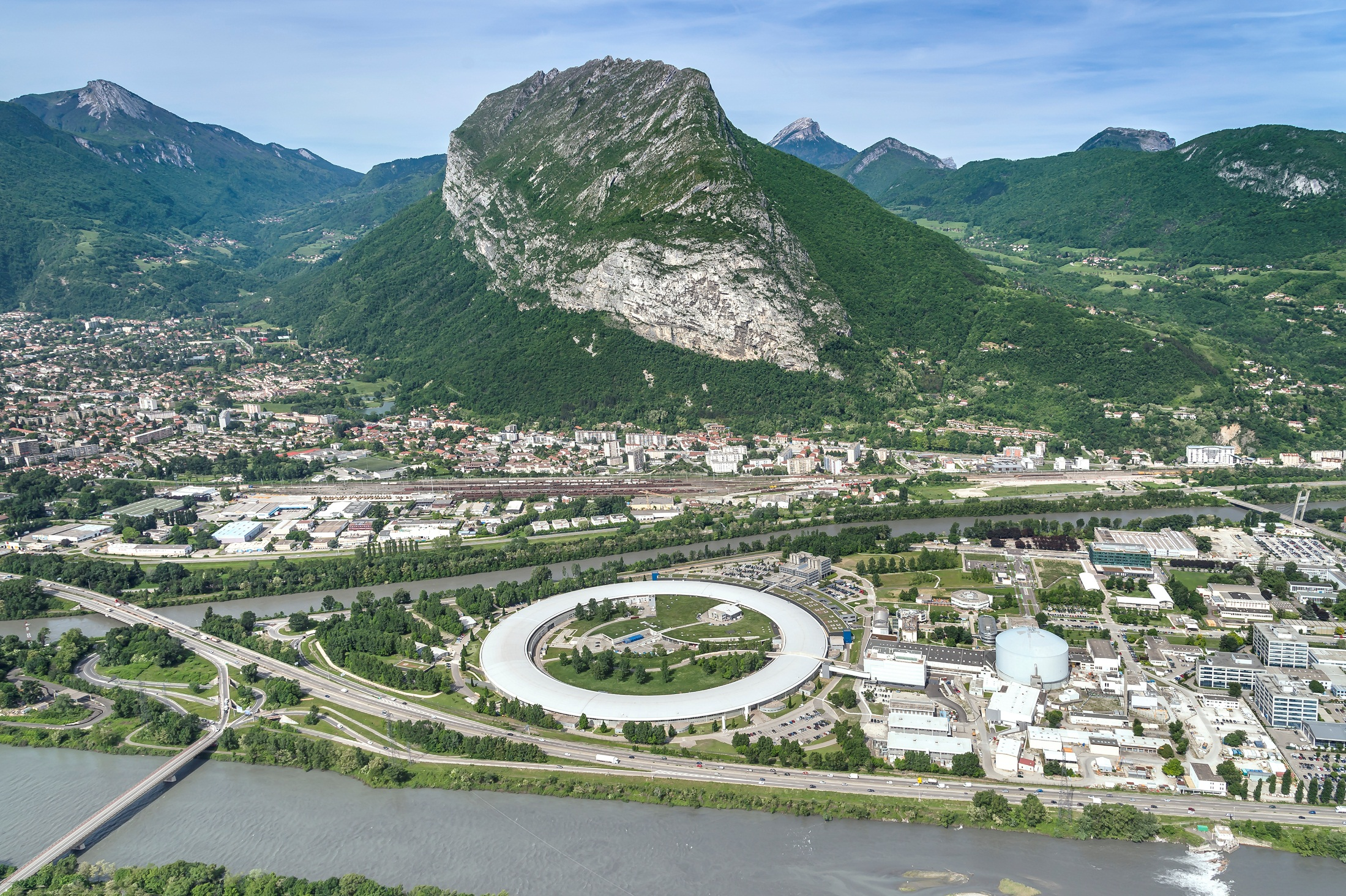 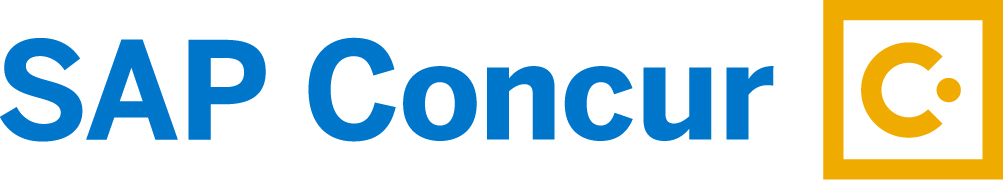 for event participants
General presentation
Page 2
[Speaker Notes: Présentation standard de l’ESRF. 
Elle est composée de 11 diapositives présentant :
- L’ESRF en bref avec des chiffres clés
- L’ESRF : Une coopération de 21 pays
- Le campus EPN (European photon & neutron science campus)
- Au cœur du campus mondial d’innovation
- L’ESRF joue un rôle crucial dans l'Europe de la recherche
- Il y a environ 50 synchrotrons dans le monde
- 4 prix Nobel parmi les utilisateurs
- Une meilleure technique pour une meilleure science
- ESRF : PLUS de 20 ans de succès et d’excellence
- Un programme ambitieux de modernisation
- Esrf upgrade programme PHASE II]
GENERAL CONTEXT:
ESRF travel management organisation was obsolete:
All offline processed, whereas online booking is a common usage
Delays in the processing of reimbursement claims (manual approval workflow, 
     missing original receipts,…)
Replacement of the software for the management 
   of travel expenses at the ESRF
One common application for scientific users, workshop participants 
and ESRF staff
Page 3
IMPLEMENTATION OF AN INTEGRATED BUSINESS TRAVEL MANAGEMENT APPLICATION
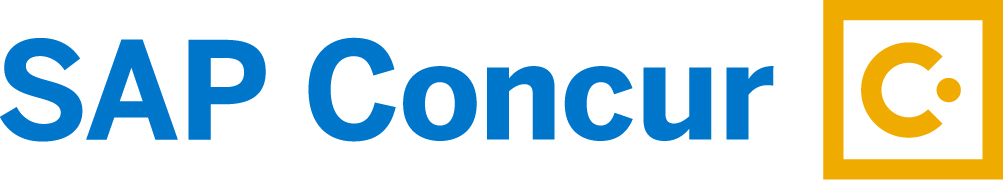 Worldwide group, 
   currently present in 150 countries, 45000 customers
+ 7000 employees
25 years of expertise in the T&E management
At the ESRF: a common application for both staff 
   and non-staff travelers
l Implementation SAP Concur
Page 4
IMPLEMENTATION OF AN INTEGRATED BUSINESS TRAVEL MANAGEMENT APPLICATION
In
, as subsidised user,
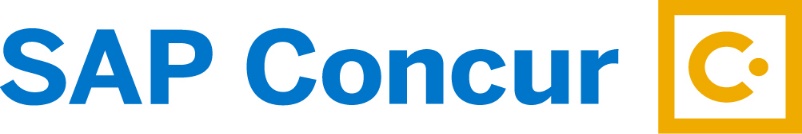 you will be able to:
Look for the best travel schedules
Book for travel tickets, directly paid by the ESRF
Submit your travel request for approval
Take pictures of travel receipts from SAP Concur mobile
    application and get them certified (replacing paper receipts)
Add these receipts to your reimbursement claim, and 
   submit it electronically
l Implementation SAP Concur
Page 5
GENERAL WORKFLOW
TRAVEL REQUEST
EXPENSE REPORT
ESRF send invitation letter
to event participants
Event participants create the Expense Report
from the approved Request
Participants submit their registration
Event participants take photos of their travel 
receipts from Concur mobile, and get them certified
Email confirmation of registration provides 
the link to SAP Concur application
Expense Report is submitted electronically
Event participants submit their travel request
Compliant to 
ESRF travel 
regulations?
Compliant to 
ESRF travel 
regulations?
Expense Report
is approved
Expense Report
is rejected
Request is rejected
Request is approved
Refund paid by 
ESRF treasurer
Expense Report 
sent back to participant
Tickets are booked and 
prepaid by ESRF
No contribution
 for travel
Page 6
TRAVEL REQUEST
Travel request is required:
To get ESRF contribution for travel costs
No matters how you plan to travel (plane, train, car,…), neither if you purchase the tickets on your side or via ESRF travel application
The ESRF takes care of the travel purchase:
Give preference to online booking suggested via SAP Concur
Submit your travel requests as soon as possible, in order to get a larger 
     choice of tickets and a higher flexibility if done >3 weeks in advance
No need to get a pre-paid ticket from your institute, no need to claim 
     reimbursement to the ESRF, no need to refund your institute afterwards, …
Page 7
ONLINE BOOKINGS
In SAP Concur, online booking must be done before the creation of the travel request
Several data will then, automatically populate the travel request header
Online booking takes into account ESRF travel policy
It provides flights to either Lyon or Geneva airports (i.e the closest airports 
     to reach the ESRF)
When appropriate, travel alternatives by train can be suggested
The most economical and available tickets are suggested, with a higher 
      flexibility, if more than 3 weeks in advance.
Low-cost flights
Low-cost flights can be booked online, but are charged to the ESRF,
     as soon as selected. As non-refundable, you must be sure of your choice…
Page 8
SAP CONCUR MOBILE APPLICATION AND EXPENSE REPORT
The ESRF recommends that you download the SAP Concur 
    mobile application:
To take photos of your travel expenses and get them certified
Thanks to certified receipts (i.e, photo taken from the SAP Concur mobile):
Paper receipts are no longer requested (*)
Submit your claim electronically (no paper form, no sent by postal mail)
Your expense report must be:
Created from the approved travel request, as the application will populate
     the expense report header on your behalf
Created upon your departure to the ESRF, in order to add the certified
     receipts of your travel expenses
Submitted not later than 1 month after the end of your trip (take care of
     email reminders)
(*) if you attach “non-certified” receipts, paper receipts must be received by ESRF Travel office, not later 
     than 30 days after the end of your trip
Page 9